Mateřská škola Květinka v Hlásné Třebani
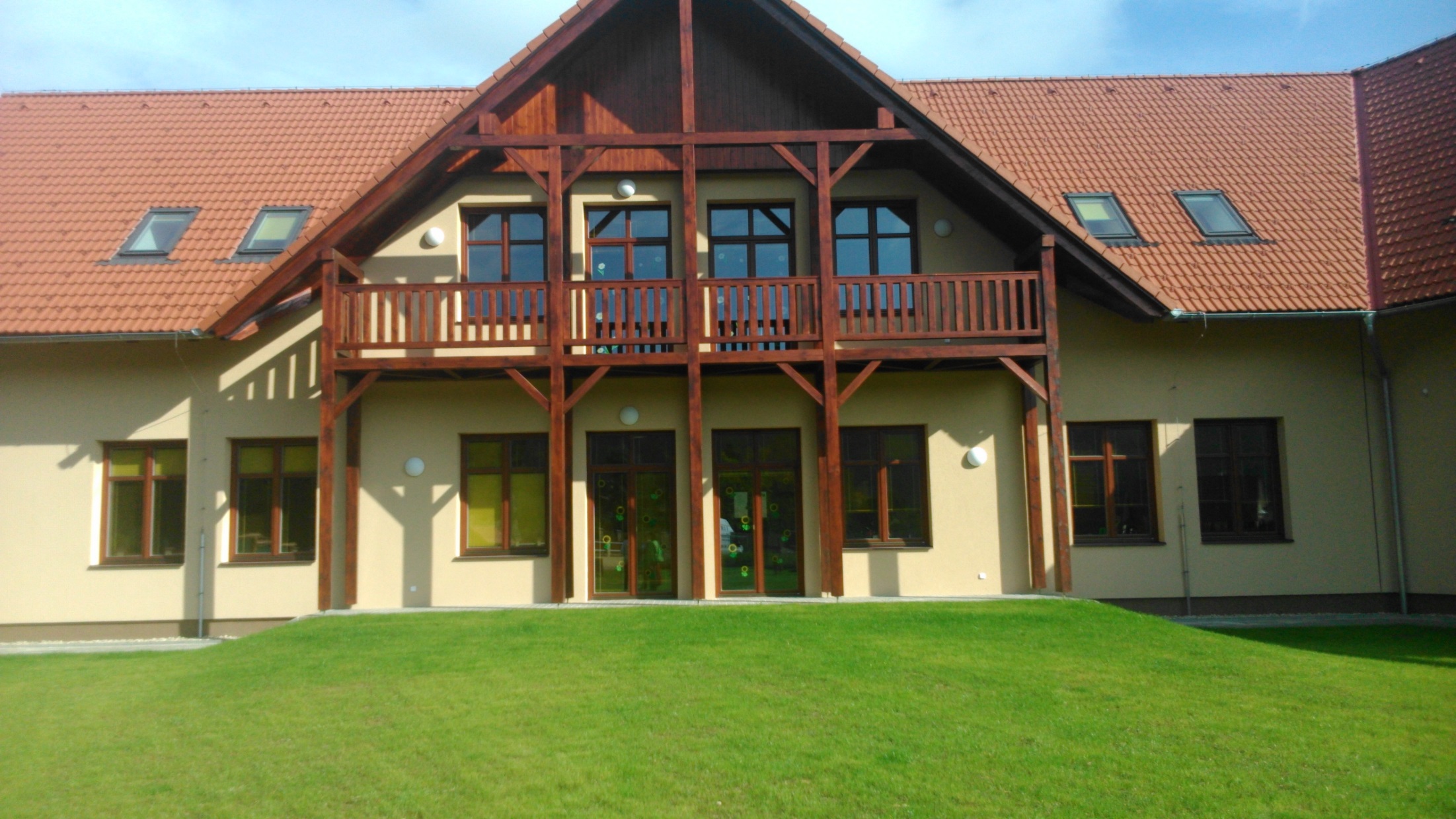 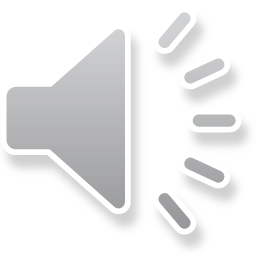 Naše školka se nachází v obci Hlásná Třebaň
A takto to u nás vypadá
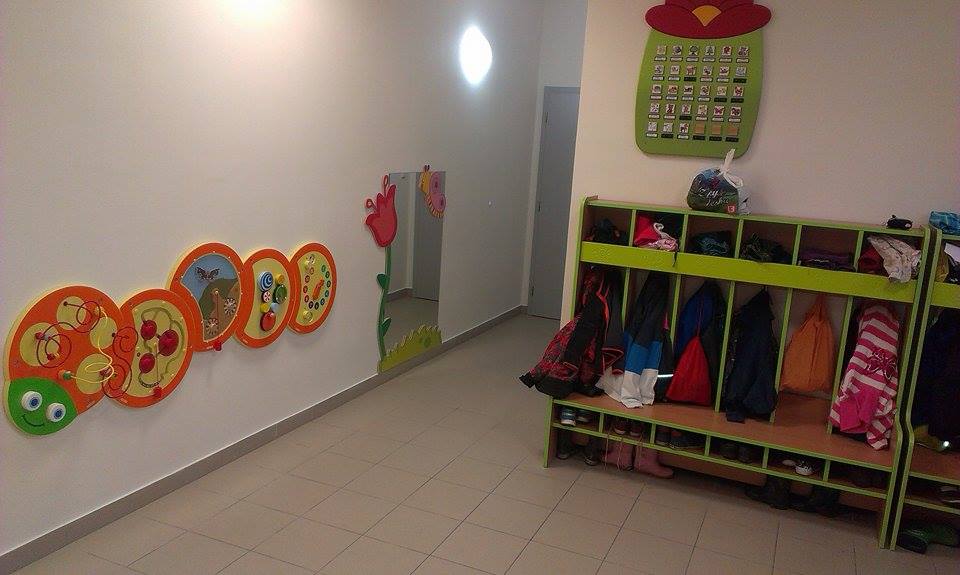 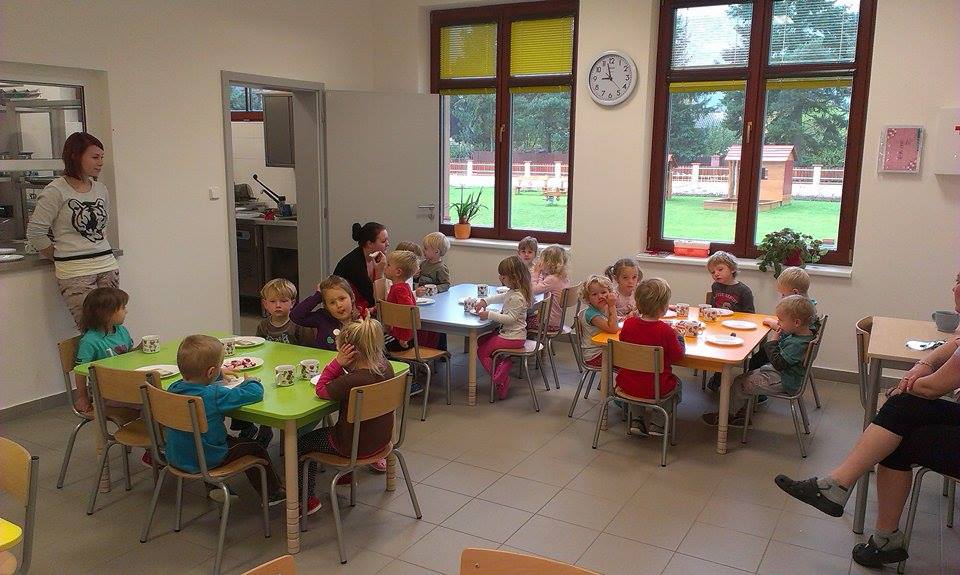 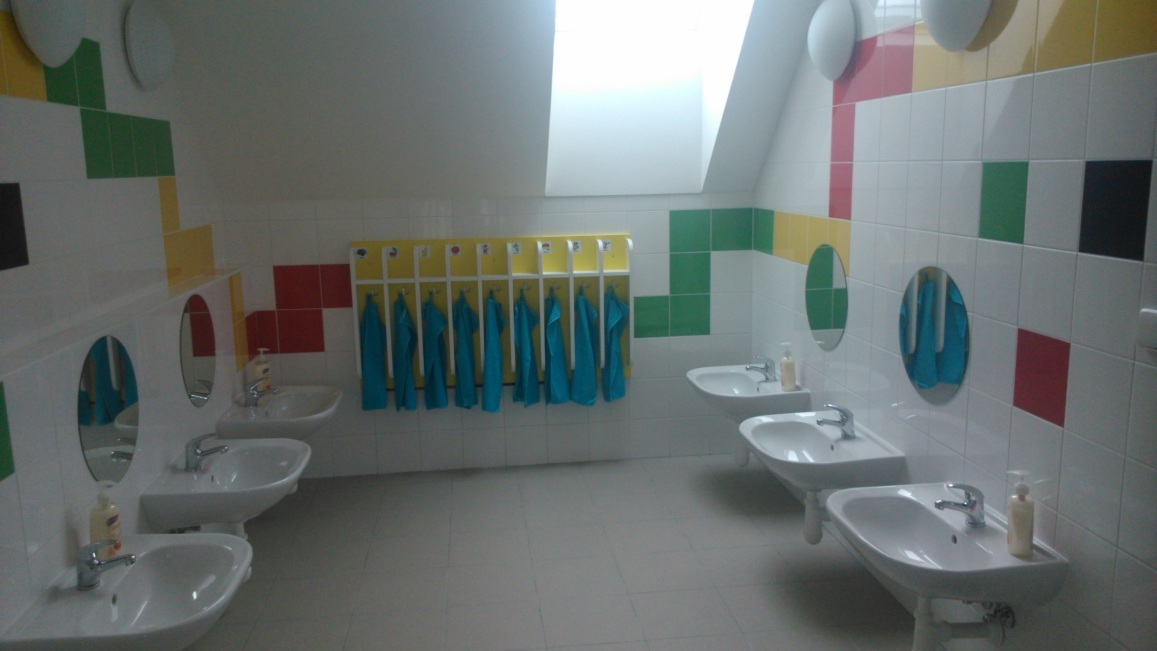 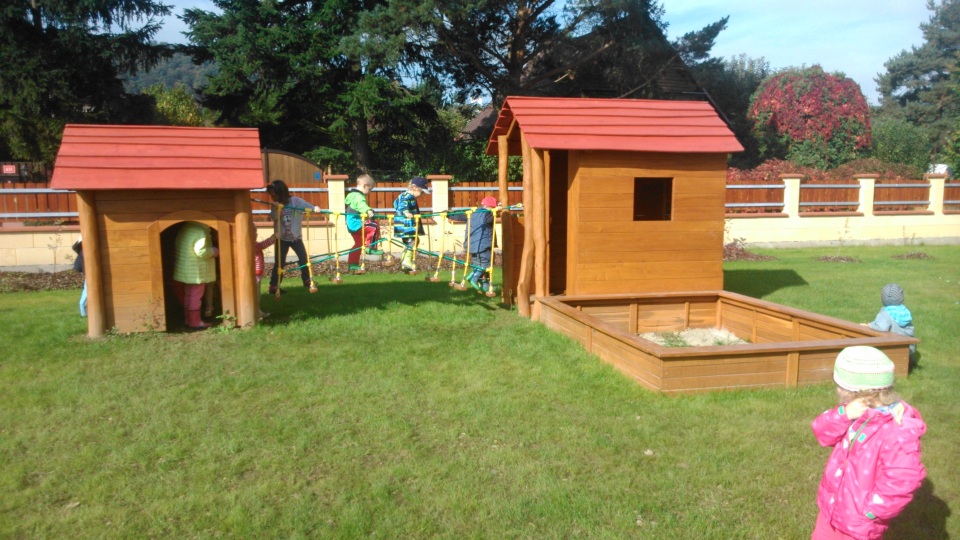 Naše školka se skládá ze dvou třídSlunečnice a Kopretina
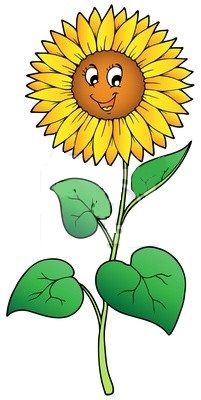 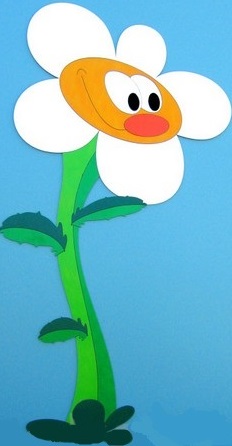 Slunečnice
Kopretina
Rádi tvoříme a hrajeme si venku i ve třídě
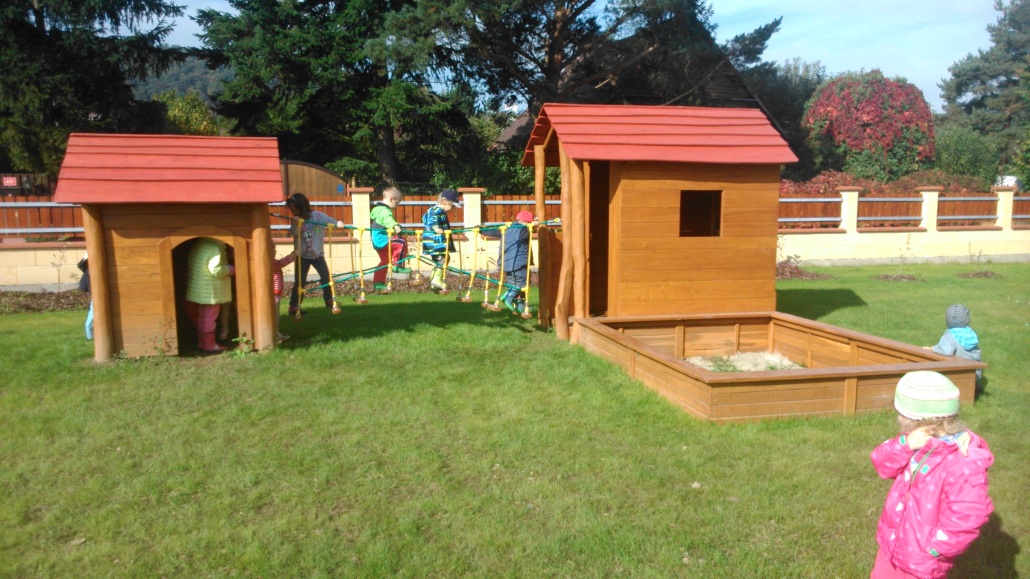 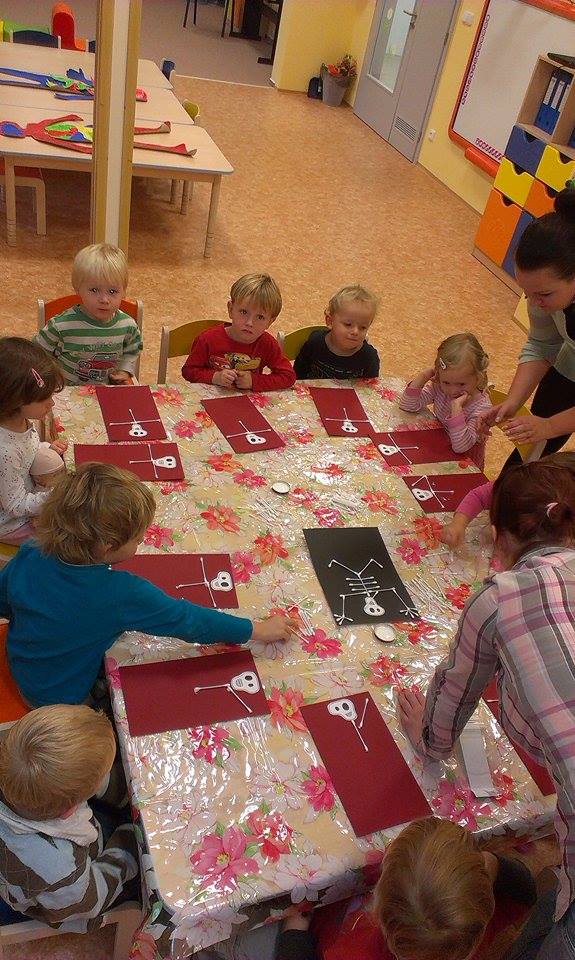 Na výlety chodíme…..
….a vystupujeme na akcích obce.
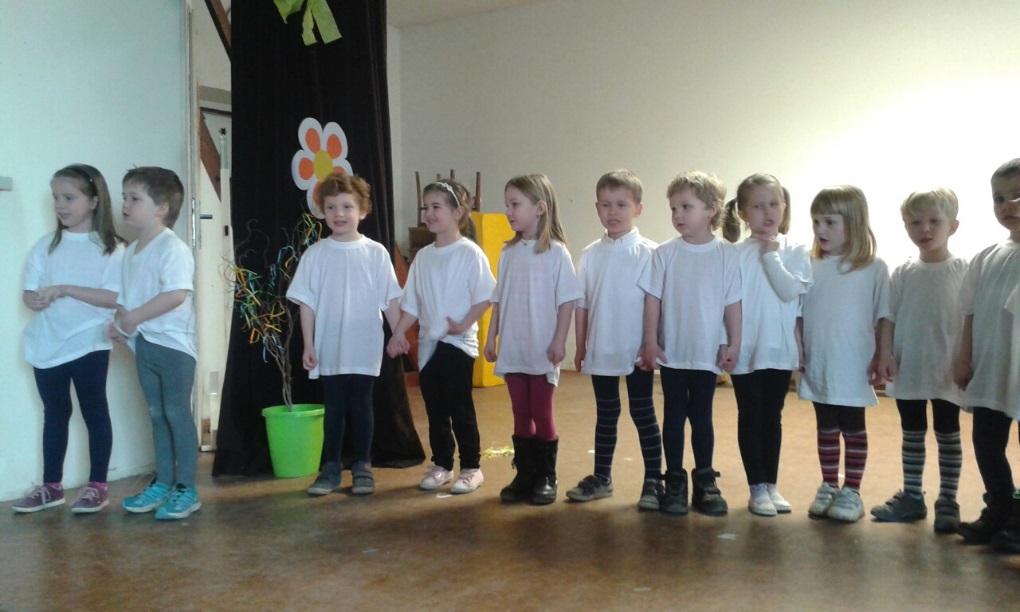 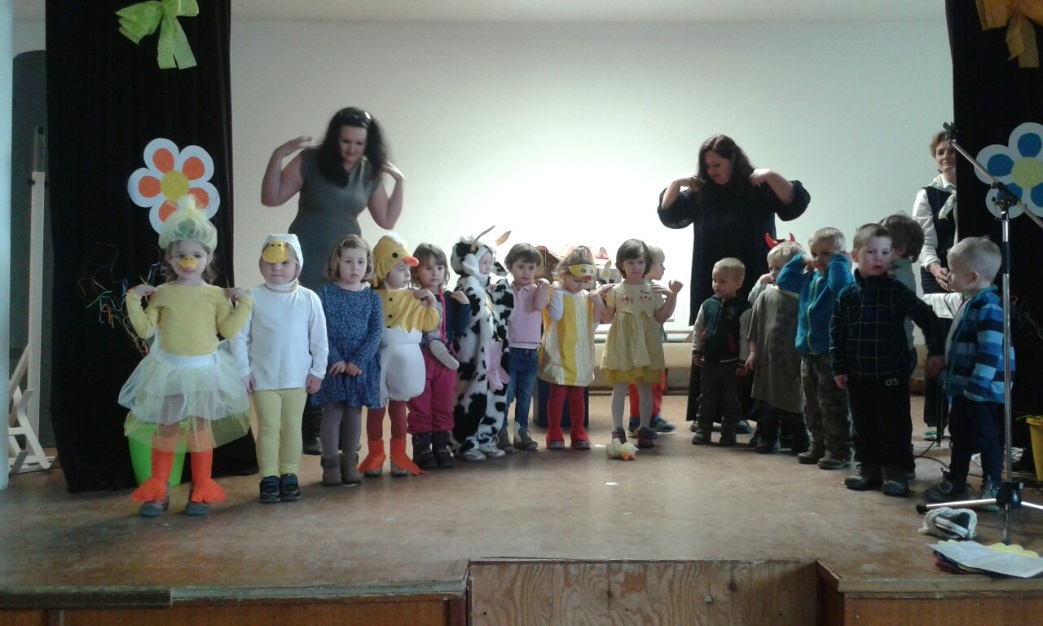 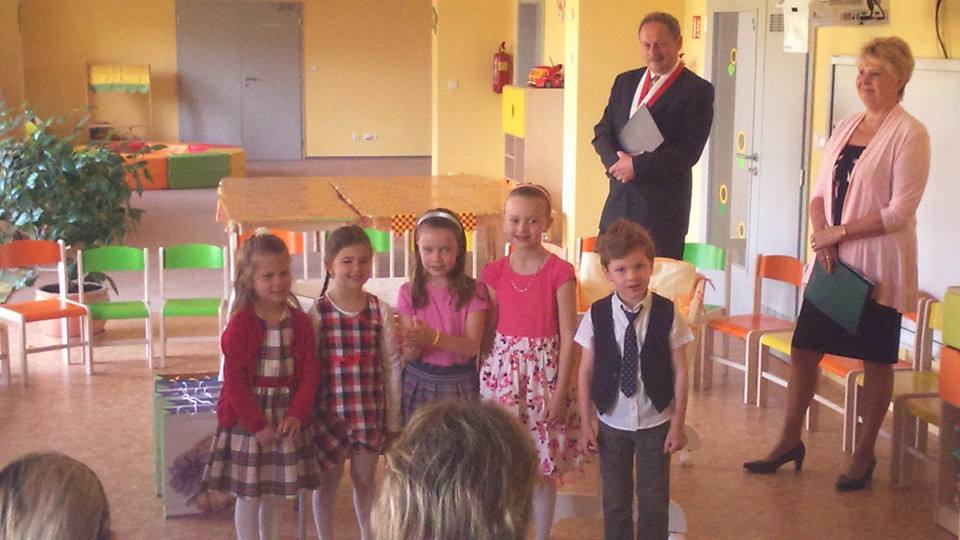 Zde pár výtvorů od našich dětí
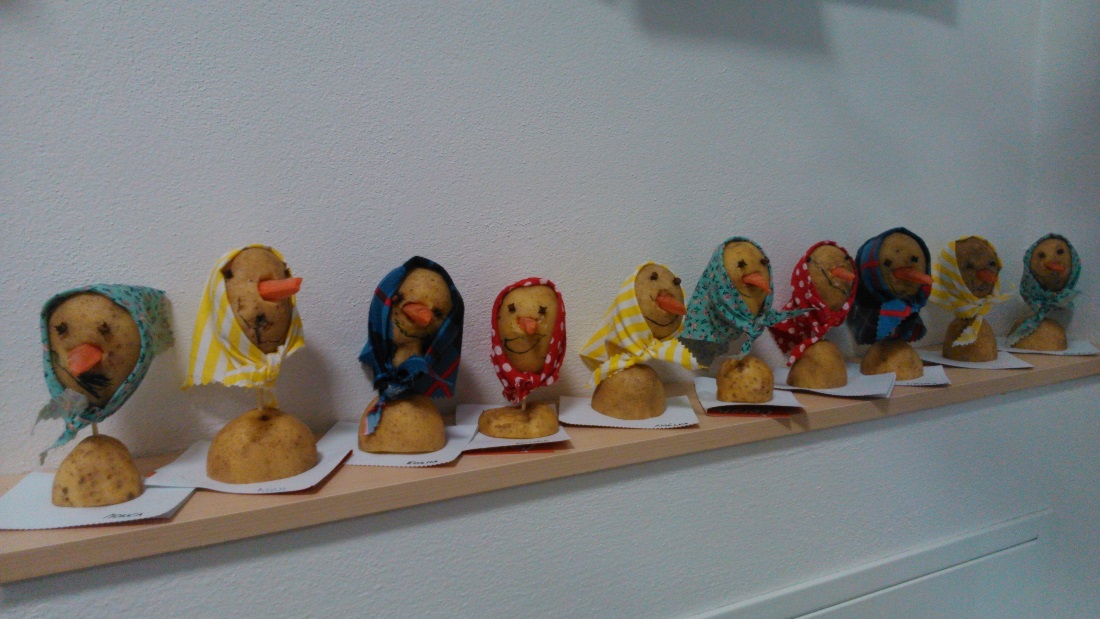 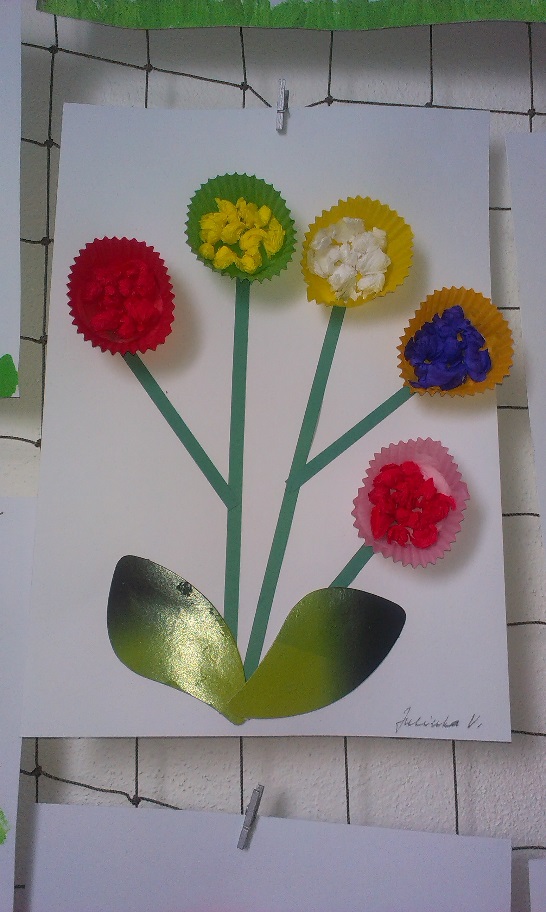 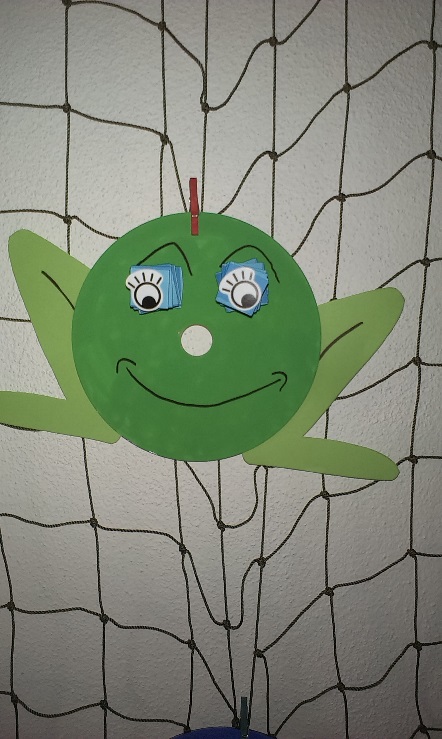 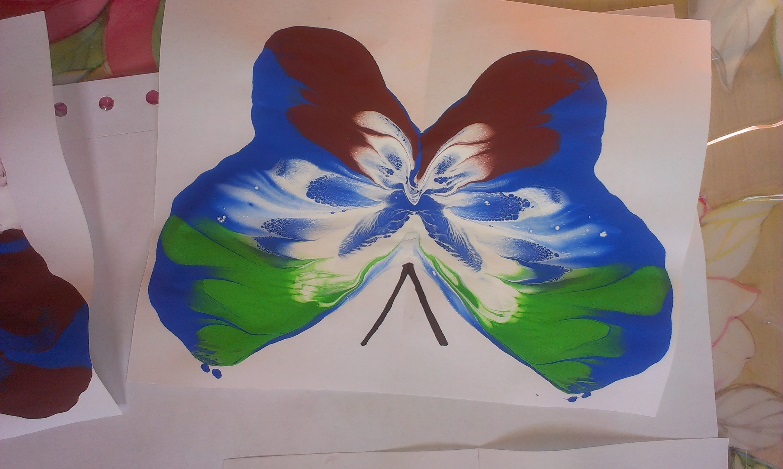 Zdravíme všechny v e-Twinningu
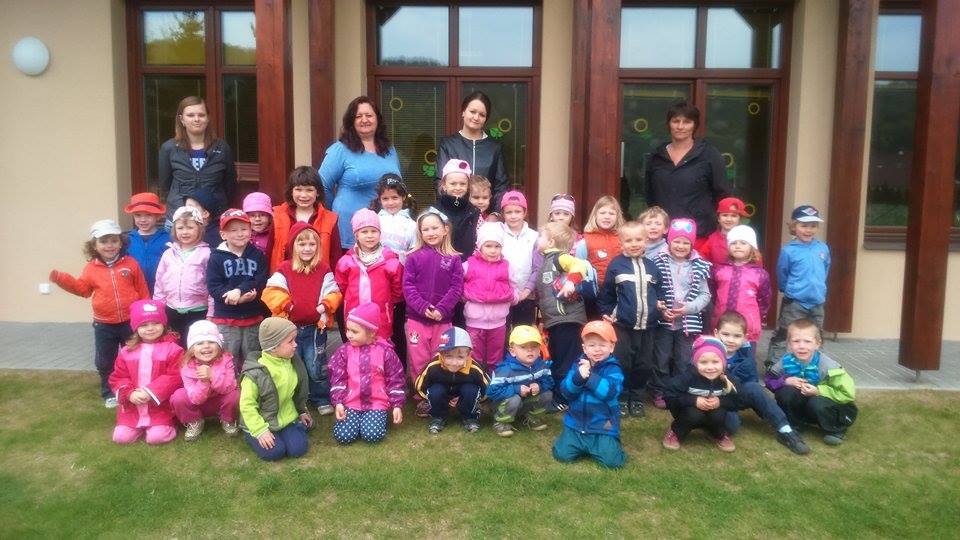